Recursion
Damian Gordon
Recursion
Factorial
Fibonacci
Decimal to Binary conversion
Travelling Salesman Problem
Knight’s Tour
Recursion
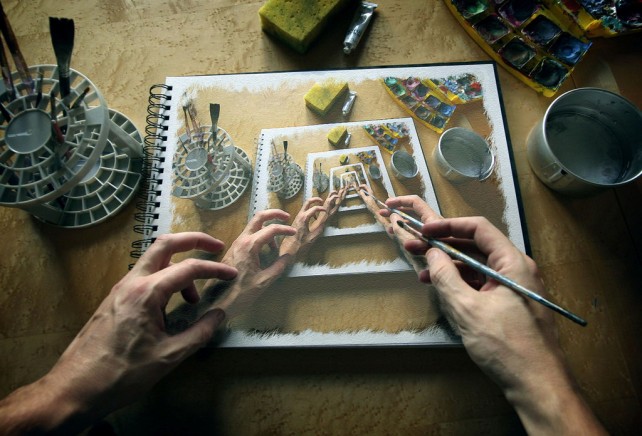 Recursion
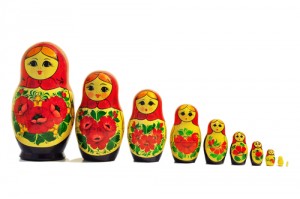 Recursion
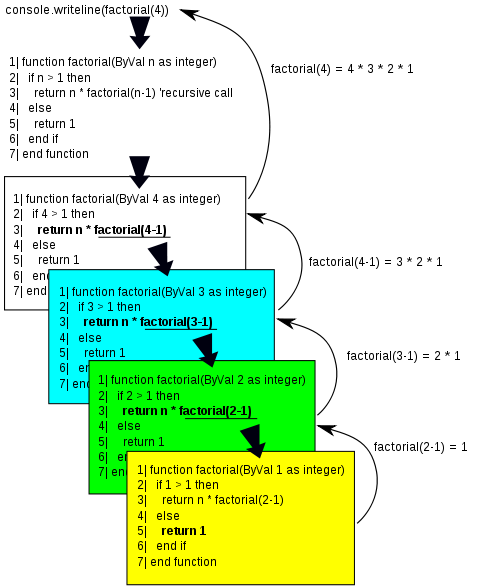 Recursion
Recursion is a feature of modularisation, when a module can call itself to complete a solution.
Recursion
Recursion is a feature of modularisation, when a module can call itself to complete a solution.

Let’s remember factorial:
7! = 7 * 6 * 5 * 4 * 3 * 2 * 1
Recursion
Recursion is a feature of modularisation, when a module can call itself to complete a solution.

Let’s remember factorial:
7! = 7 * 6 * 5 * 4 * 3 * 2 * 1
and
6! = 6 * 5 * 4 * 3 * 2 * 1
Recursion
So
7! = 7 * (6 * 5 * 4 * 3 * 2 * 1)
Recursion
So
7! = 7 * (6 * 5 * 4 * 3 * 2 * 1)
is 
7! = 7 * 6!
Recursion
So
7! = 7 * (6 * 5 * 4 * 3 * 2 * 1)
is 
7! = 7 * 6!
and
9! = 9 * 8 * 7 * 6 * 5 * 4 * 3 * 2 * 1
9!=  9 * (8 * 7 * 6 * 5 * 4 * 3 * 2 * 1)
9! = 9 * 8!
Recursion
Or, in general:
Recursion
Or, in general:

N! = N * (N-1)!
Recursion
Or, in general:

N! = N * (N-1)!

or

Factorial(N) = N * Factorial(N-1)
Recursion
Let’s remember how we did Factorial iteratively:
Recursion
PROGRAM Factorial:
    Get Value; 
    Total <- 1;
    WHILE (Value != 0)
    DO  Total <- Value * Total;
        Value <- Value - 1;
    ENDWHILE;
    Print Total;
END.
Recursion
Now this is how we implement the following:

Factorial(N) = N * Factorial(N-1)
Recursion
PROGRAM Factorial:
    Get Value; 
    PRINT Fact(Value);
END.

MODULE Fact(N):
    IF (N <= 0)
        THEN RETURN 1;
        ELSE RETURN N * Fact(N-1);
    ENDIF;
END.
Recursion
PROGRAM Factorial:
    Get Value; 
    PRINT Fact(Value);
END.

MODULE Fact(N):
    IF (N <= 0)
        THEN RETURN 1;
        ELSE RETURN N * Fact(N-1);
    ENDIF;
END.
Recursion
So if N is 5
Recursion
So if N is 5
MODULE Fact(5) returns 
5 * Fact(4)
Recursion
So if N is 5
MODULE Fact(5) returns 
5 * Fact(4)
5 * 4 * Fact(3)
Recursion
So if N is 5
MODULE Fact(5) returns 
5 * Fact(4)
5 * 4 * Fact(3)
5 * 4 * 3 * Fact(2)
Recursion
So if N is 5
MODULE Fact(5) returns 
5 * Fact(4)
5 * 4 * Fact(3)
5 * 4 * 3 * Fact(2)
5 * 4 * 3 * 2 * Fact(1)
Recursion
So if N is 5
MODULE Fact(5) returns 
5 * Fact(4)
5 * 4 * Fact(3)
5 * 4 * 3 * Fact(2)
5 * 4 * 3 * 2 * Fact(1)
5 * 4 * 3 * 2 * 1 * Fact(0)
Recursion
So if N is 5
MODULE Fact(5) returns 
5 * Fact(4)
5 * 4 * Fact(3)
5 * 4 * 3 * Fact(2)
5 * 4 * 3 * 2 * Fact(1)
5 * 4 * 3 * 2 * 1 * Fact(0)
5 * 4 * 3 * 2 * 1 * 1
Recursion
So if N is 5
MODULE Fact(5) returns 
5 * Fact(4)
5 * 4 * Fact(3)
5 * 4 * 3 * Fact(2)
5 * 4 * 3 * 2 * Fact(1)
5 * 4 * 3 * 2 * 1 * Fact(0)
5 * 4 * 3 * 2 * 1 * 1
120
Recursion
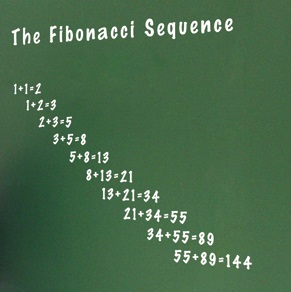 The Fibonacci numbers are numbers where the next number in the sequence is the sum of the previous two.
The sequence starts with 1, 1,
And then it’s 2
Then 3
Then 5
Then 8
Then 13
Recursion
Let’s remember how we did Fibonacci iteratively:
Recursion
PROGRAM FibonacciNumbers:
   READ A;
   FirstNum <- 1;
   SecondNum <- 1;
   WHILE (A != 2)
       DO Total <- SecondNum + FirstNum;
          FirstNum <- SecondNum;
          SecondNum <- Total;
          A <- A – 1;
   ENDWHILE;
   Print Total;
END.
Recursion
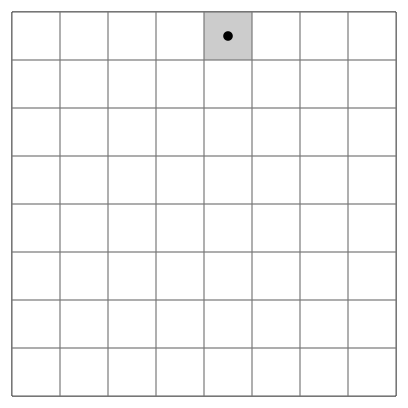 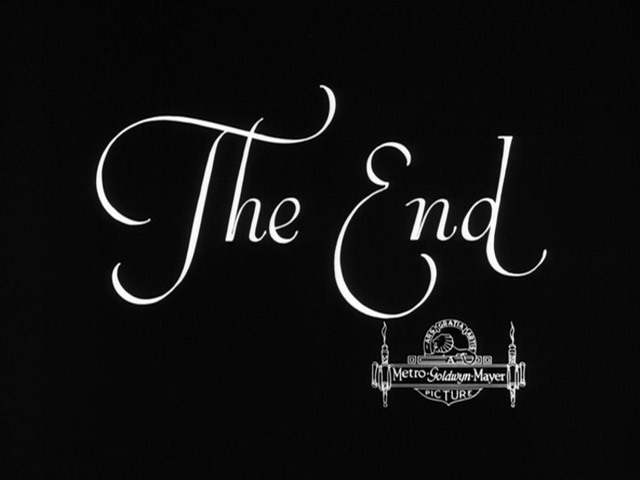 etc.